C. PERHITUNGAN PELUANG
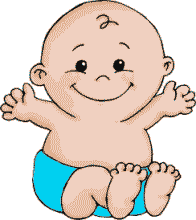 FAKULTAS KEGURUAN DAN ILMU PENDIDIKAN UNIVERSITAS SWADAYA GUNUNG JATI
Frekuensi Relatif adalah perbandingan banyaknya kejadian yang diamati dengan banyaknya percobaan.
Fr = Frekuensi relatif  (nisbi) 
P  = banyaknya kejadian
n  = banyaknya percobaan
Perhitungan dengan Frekuensi Relatif  (nisbi)
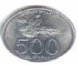 45  x
Contoh :
Rino mengetos koin sebanyak 100x. Hasilnya adalah  muncul Angka sebanyak 45x
Sehingga Frekuensi relatifnya adalah :
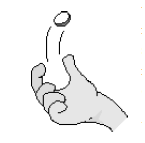 100 x
Jadi, frekuensi relatif munculnnya angka adalah 0,45
FAKULTAS KEGURUAN DAN ILMU PENDIDIKAN UNIVERSITAS SWADAYA GUNUNG JATI
Peluang kejadian adalah perbandingan antara banyaknya kejadian dengan  banyaknya kejadian yang mungkin
Perhitungan dengan Rumus Peluang
P(A) = Peluang kejadian
n(A)  = Banyaknya anggota himpunan A (kejadian)
n (S) = Banyaknya anggota himpunan S (ruang sampel)
FAKULTAS KEGURUAN DAN ILMU PENDIDIKAN UNIVERSITAS SWADAYA GUNUNG JATI
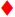 (Wajik) As, 2, 3, 4, 5, 6, 7, 8, 9, 10, J, Q, K
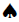 (sekop) As, 2, 3, 4, 5, 6, 7, 8, 9, 10, J, Q, K
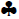 (klaver) As, 2, 3, 4, 5, 6, 7, 8, 9, 10, J, Q, K
(Hati) As, 2, 3, 4, 5, 6, 7, 8, 9, 10, J, Q, K
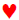 Jumlah kartu 52
Contoh kasus
1. Tentukan peluang munculnya kartu wajik!
2. Tentukan peluang munculnya kartu dengan gambar orang!
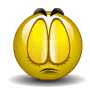 Jawab :
FAKULTAS KEGURUAN DAN ILMU PENDIDIKAN UNIVERSITAS SWADAYA GUNUNG JATI
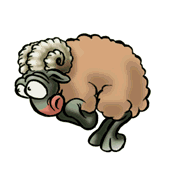 - Banyak kartu wajik adalah 13
	- Banyak kartu adalah 52
- Jadi, Peluang munculnya kartu wajik adalah
2.   - Banyak kartu  bergambar orang adalah 12 
	- Banyak kartu adalah 52

	-
- Jadi, Peluang munculnya kartu bergambar orang adalah adalah
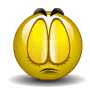 FAKULTAS KEGURUAN DAN ILMU PENDIDIKAN UNIVERSITAS SWADAYA GUNUNG JATI
Nilai-nilai peluang yang diperoleh berkisar antara 0 sampai dengan 1.




Dengan P(K) adalah peluang suatu kejadian K.
Jika nilai peluang suatu kejadian = 0, berarti kejadian tersebut mustahil atau tidak mungkin terjadi.
Jika peluang kejadian = 1, berarti kejadian tersebut pasti terjadi.
Nilai Peluang
Jika L merupakan kejadian komplemen dari kejadian K maka peluang kejadian L adalah
Satu dikurangi peluang kejadian K.
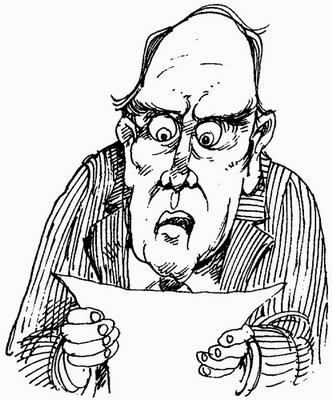 P(L) = 1 – P(K) atau P(L) + P(K) = 1
Misalnya, peluang Romi lulus ujian adalah 0,9 maka peluang Romi tidak lulus ujian adalah 1 - 0,9 = 0,1
FAKULTAS KEGURUAN DAN ILMU PENDIDIKAN UNIVERSITAS SWADAYA GUNUNG JATI